Peace, Love & Air
Projekt: Open-Air Festival im DriveIN Autokino Kornwestheim
Datum und Uhrzeit
Sonntag, 03.06.2012 (Prio1)
	alternative: 29.07.2012


Beginn:  11.00 Uhr      Ende: 22.00 Uhr
Veranstalter:
Miguel Pinto
      Mittlere Ringstraße 83
	 70839 Gerlingen
	Mobil: 0162 / 8039804

Marcello Papantuono
	Tulpenstraße 6
	 71254 Ditzingen
	 Mobil: 0151 / 12431428

Darius Olchawa
	Offenauerstraße 10
	70437 Stuttgart
	Mobil: 0172 / 8360757
Veranstaltungsort:
DRIVE IN Autokino 
	Im Tambour  1
	70806 Kornwestheim
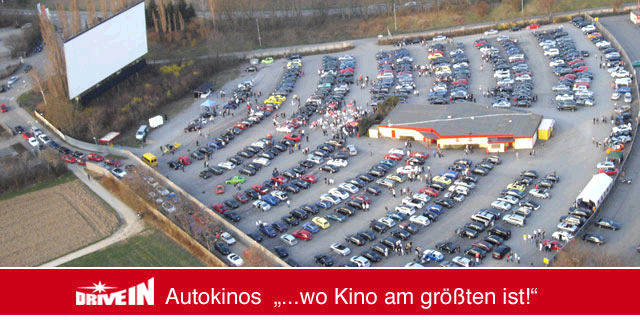 Musikdarbietung/Musikrichtung
DJs 
	nationale, sowie internationale Künstler 


Minimal, Electro, Tech House
Besucherzahl & Jugendschutz
Besucher: 
	 ca. 3500 Personen im Alter von 18 – 35


Jugendschutz
	Gewährleistet durch Ausweiskontrollen 
	und Einlassbändchen in diversen Farben
Sicherheitsdienst:
Protecsas S.L., Sicherheit & Service
	Inhaber. David Trnka

	Sicherheitskräfte
	pro  100 Besucher / 1 Sicherheitskraft

Insgesamt 40 – 50 Sicherheitskräfte
Zusätzlich noch eigene Ordner
Fluchtwege
Fluchtwege werden exakt so übernommen wie für das DRIVE IN Autokino bereits vorhanden
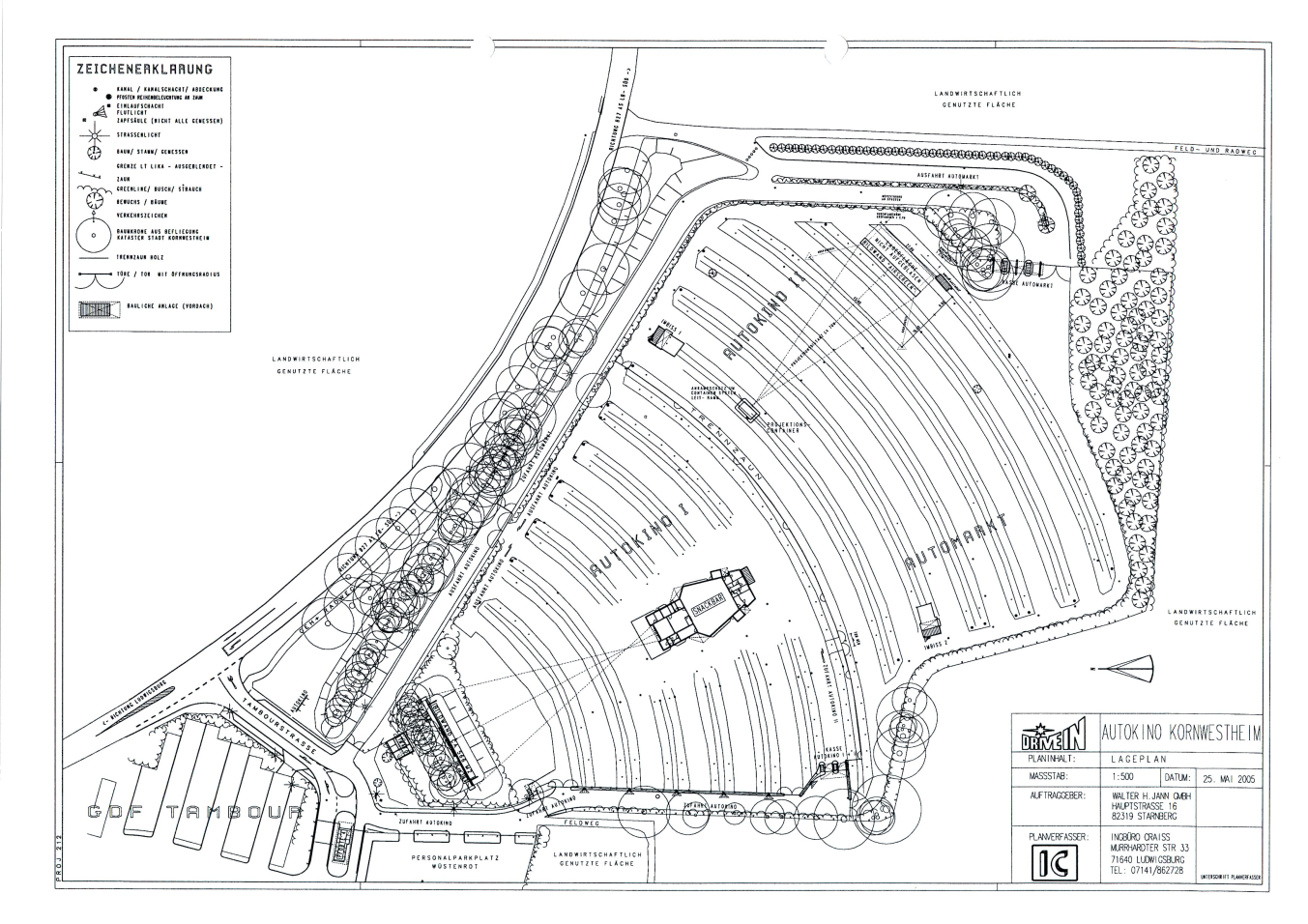 Anreisemöglichkeiten
Mit öffentlichen Verkehrsmitteln
Shuttlebussen
Mit dem eigenen PKW
	(B 27- Abfahrt Ludwigsburg-West)
Parkplätze
Komplette Bildwand 2 wird zur Verfügung stehen  ca. 400 Stellplätze

Zusätzlich Wüstenrot Parkplatz (noch nicht angefragt)
	ca.  400 Stellplätze

Kennzeichnung siehe auf nächster Folie
Bühne, Licht & Ton
DS-Veranstaltungstechnik GmbH
	Amselweg 10
	74366 Kirchheim

Ansprechpartner:
Dipl. -Kfm. techn. Michael Fein
Mobil: 0172 / 7333347
Verpflegung
Warme Speisen gibt es in der 
	DRIVE IN Snackbar sowie auf dem Gelände

2-3 große Bars auf dem Gelände versorgen die Besucher mit alkoholischen- sowie alkoholfreien Getränken
Sanitäranlagen
Männer:
	14 Toilettenbecken und 21 Urinale
	4 Handwaschbecken

Frauen:
	28 Toilettenbecken
	4 Handwaschbecken

Berechnet nach Versammlungsstättenverordnung VStättVO § 12
Sanitätsdienst
Deutsches Rotes Kreuz 
	Kreisverband Ludwigsburg e. V. 
	Alt-Württemberg-Allee 41 71638 Ludwigsburg
	Telefon07141-121-0Telefax: 07141/ 121- 222
Werbung
Öffentliche Plakatanschlagtafeln- und Litfaßsäulen
Banner (an zugelassenen Stellen)
Private Schaufenster (mit Einverständnis der Eigentümer)
Internet ( Facebook, div. Foren etc.)
Spenden
Pro verkauftes Ticket wird 1,00 € gespendet!

	50 % gehen an öffentliche Einrichtungen der Stadt und die restlichen 
	50 % gehen an UNICEF Deutschland
Kartenvorverkauf
Online über externe Anbieter wie eventim.de

Über die eigene Homepage

Tickets 3 Monate im voraus zu erhalten

(Am Veranstaltungstag wird der Kauf von Karten an der Abendkasse möglich sein)